Biostatistika
Opakování
Shrnutí statistických testů
Vytvořil Institut biostatistiky a analýz, Masarykova univerzita J. Jarkovský, L. Dušek
Základní rozhodování o výběru statistických testů - co jsme probírali minule
Parametrické testy
Neparametrické testy
Typ dat
Spojitá x spojitá data
Spojitá x kategoriální data
Kategoriální x kategoriální data
Jeden výběr
Dva výběry
Tři a více výběrů (nepárově)
Jeden výběr
Více výběrů
Párová data
Nepárová data
Párová data
Nepárová data
Pearsonův koeficient
Jednovýběrový
t-test, z-test
Párový t-test
Dvouvýběrový t-test
ANOVA
Chí-kvadrát test
Spearmanův koeficient
Wilcoxonův / znaménkový test
Wilcoxonův / znaménkový test
Mannův-Whitneyův / mediánový t.
Kruskalův-Wallisův test / mediánový t.
Jednovýběrový binomický test
McNemarův test
Fisherův exaktní test
Vytvořil Institut biostatistiky a analýz, Masarykova univerzita E. Janoušová, L. Dušek
Parametrické statistické testy o parametrech tří a více výběrů
ANOVA
Vytvořil Institut biostatistiky a analýz, Masarykova univerzita J. Jarkovský, L. Dušek
Analýza rozptylu (ANOVA) jednoduchého třídění
Srovnáváme tři a více skupin dat, které jsou na sobě nezávislé (mezi objekty neexistuje vazba).
Příklady: srovnání krevního tlaku u třech skupin pacientů léčených léky A, B a C; srovnání kognitivního výkonu podle čtyř kategorií věku.






Předpoklady: normalita dat ve VŠECH skupinách, shodnost (homogenita) rozptylů VŠECH srovnávaných skupin, nezávislost jednotlivých pozorování.

Testová statistika:
Vytvořil Institut biostatistiky a analýz, Masarykova univerzita J. Jarkovský, L. Dušek, E. Koriťáková
ANOVA – princip
Srovnání variability (rozptylu) mezi výběry s variabilitou uvnitř výběrů.
celkový průměr
AD
MCI
CN
AD
MCI
CN
Tabulka analýzy rozptylu jednoduchého třídění (One-Way ANOVA):
Vytvořil Institut biostatistiky a analýz, Masarykova univerzita J. Jarkovský, L. Dušek, E. Koriťáková
ANOVA – 2 ukázkové situace
Rozdíl ve všech třech skupinách:
AD
MCI
CN
AD
MCI
CN
Žádný rozdíl mezi skupinami:
Vytvořil Institut biostatistiky a analýz, Masarykova univerzita J. Jarkovský, L. Dušek, E. Koriťáková
AD
MCI
CN
AD
MCI
CN
ANOVA jednoduchého třídění
Příklad: Chceme srovnat, zda se liší objem hipokampu podle typu onemocnění (3 - pacienti s AD; 2 - pacienti s MCI; 1 - zdravé kontroly).
Tzn. hypotézy budou mít tvar:  


Postup:
Popisná sumarizace objemu hipokampu podle typu onemocnění.
Ověření normality hodnot ve VŠECH skupinách.
Ověření shodnosti rozptylů skupin.
Aplikujeme statistický test.
Nulovou hypotézu zamítneme nebo nezamítneme:
P < 0,001 → zamítáme nulovou hypotézu → Rozdíl v objemu hipokampu podle typu onemocnění je statisticky významný (na hladině významnosti α = 0,05.)
Vytvořil Institut biostatistiky a analýz, Masarykova univerzita J. Jarkovský, L. Dušek, E. Koriťáková
ANOVA – postup v softwaru STATISTICA
1. V menu Statistics zvolíme Basic Statistics, vybereme Breakdown & one-way ANOVA
2. Zvolíme proměnné
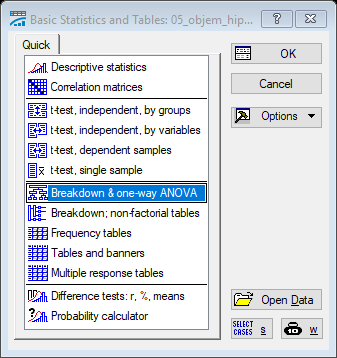 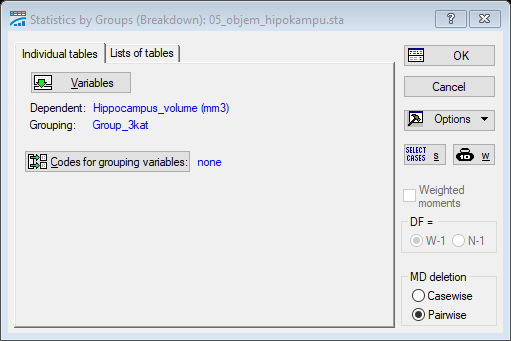 Vytvořil Institut biostatistiky a analýz, Masarykova univerzita J. Jarkovský, L. Dušek, E. Koriťáková
ANOVA – postup v softwaru STATISTICA
3. Záložka ANOVA & Tests:
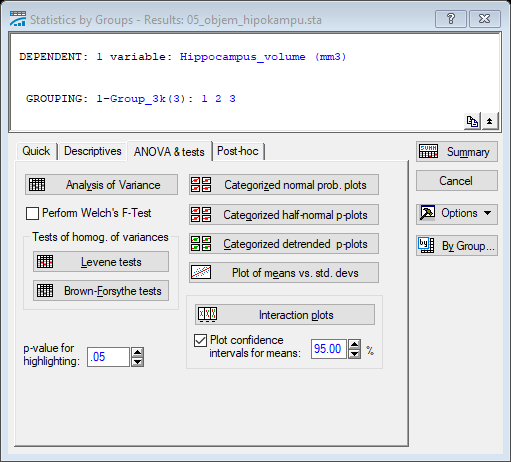 ANOVA
testy homogenity 
rozptylů
Vytvořil Institut biostatistiky a analýz, Masarykova univerzita J. Jarkovský, L. Dušek, E. Koriťáková
ANOVA – postup v softwaru STATISTICA
4. Záložka Post-hoc:
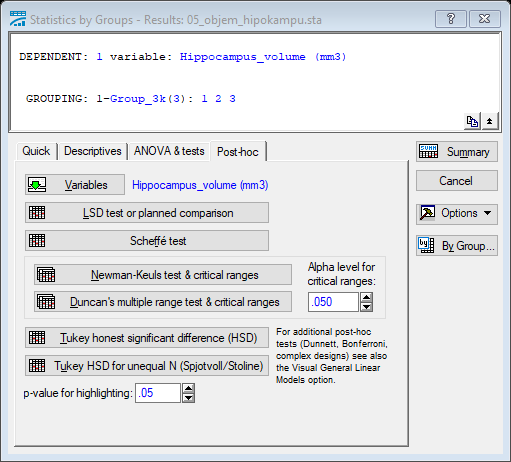 post-hoc testy
Vytvořil Institut biostatistiky a analýz, Masarykova univerzita J. Jarkovský, L. Dušek, E. Koriťáková
Výsledky ANOVA testu
Tabulka analýzy rozptylu jednoduchého třídění:
Výsledek ze softwaru STATISTICA:
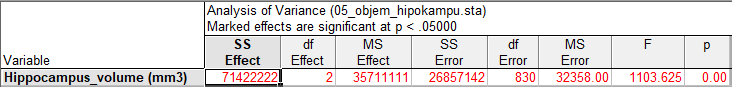 Vytvořil Institut biostatistiky a analýz, Masarykova univerzita J. Jarkovský, L. Dušek, E. Koriťáková
Další kroky analýzy
H0 nezamítáme (p>0,05)
STOP
ANOVA
Provést mnohonásobné porovnávání (post-hoc testy)
H0 zamítáme
(p<0,05)
V našem příkladu p<0,05 → provedeme post-hoc testy:
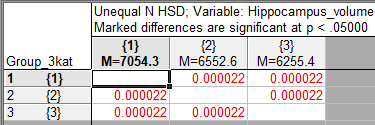 Vytvořil Institut biostatistiky a analýz, Masarykova univerzita J. Jarkovský, L. Dušek, E. Koriťáková
Poznámka
Může nastat situace, kdy zamítneme H0 u ANOVY, ale metodami mnohonásobného porovnávání nenajdeme významný rozdíl u žádné dvojice středních hodnot. K tomu dochází zvláště tehdy, když p-hodnota pro ANOVU je jen o málo nižší než zvolená hladina významnosti. 

Důvod: post-hoc testy (tzn. metody mnohonásobného porovnávání) mají obecně menší sílu než ANOVA, proto nemusí odhalit žádný rozdíl.
Vytvořil Institut biostatistiky a analýz, Masarykova univerzita J. Jarkovský, L. Dušek, E. Koriťáková